Работы победителей и призёров
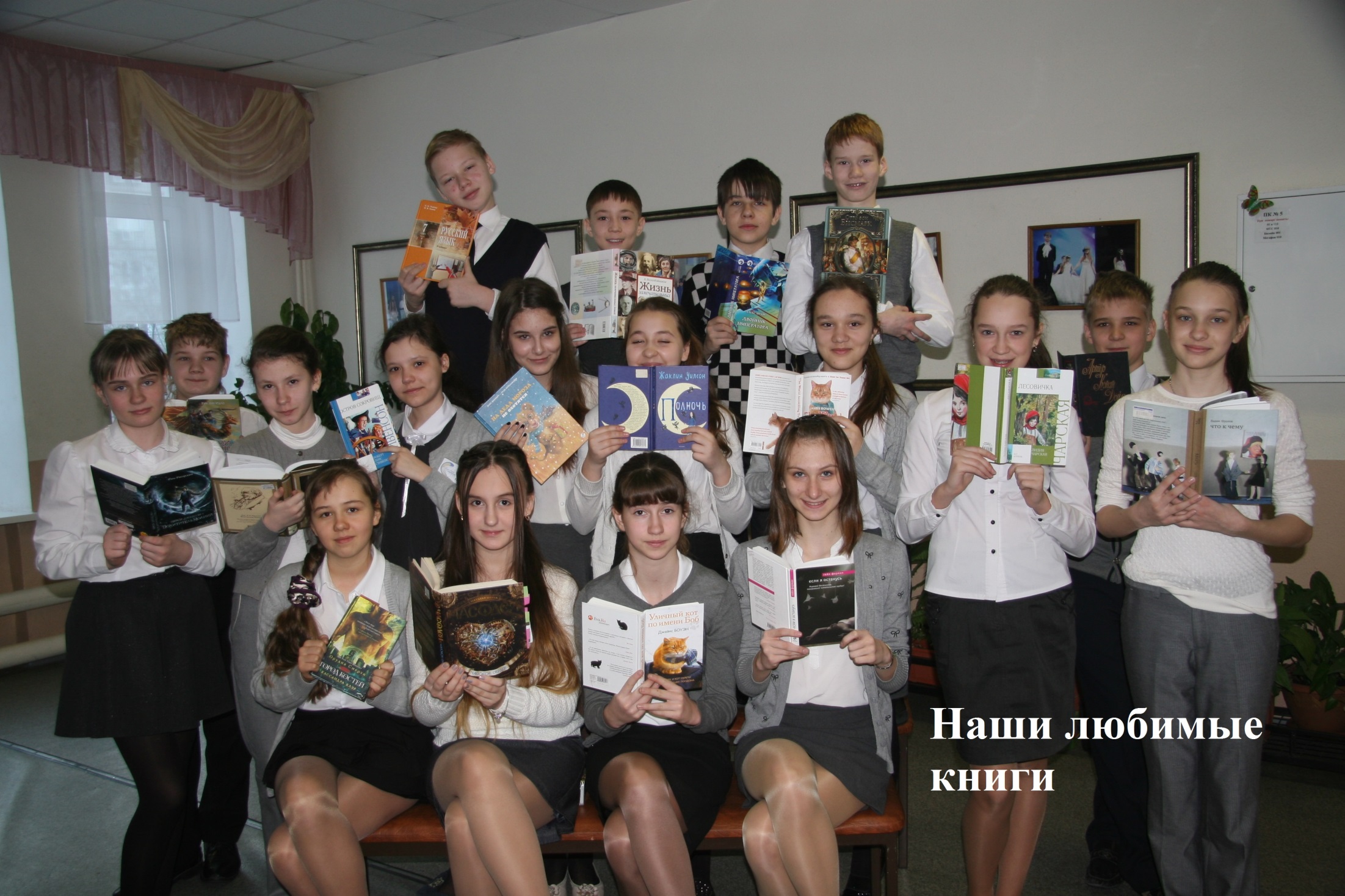 Номинация «Новое поколение выбирает книгу»1 место – Переводчиков Владислав, МБОУСОШ п.г.т. Уруша
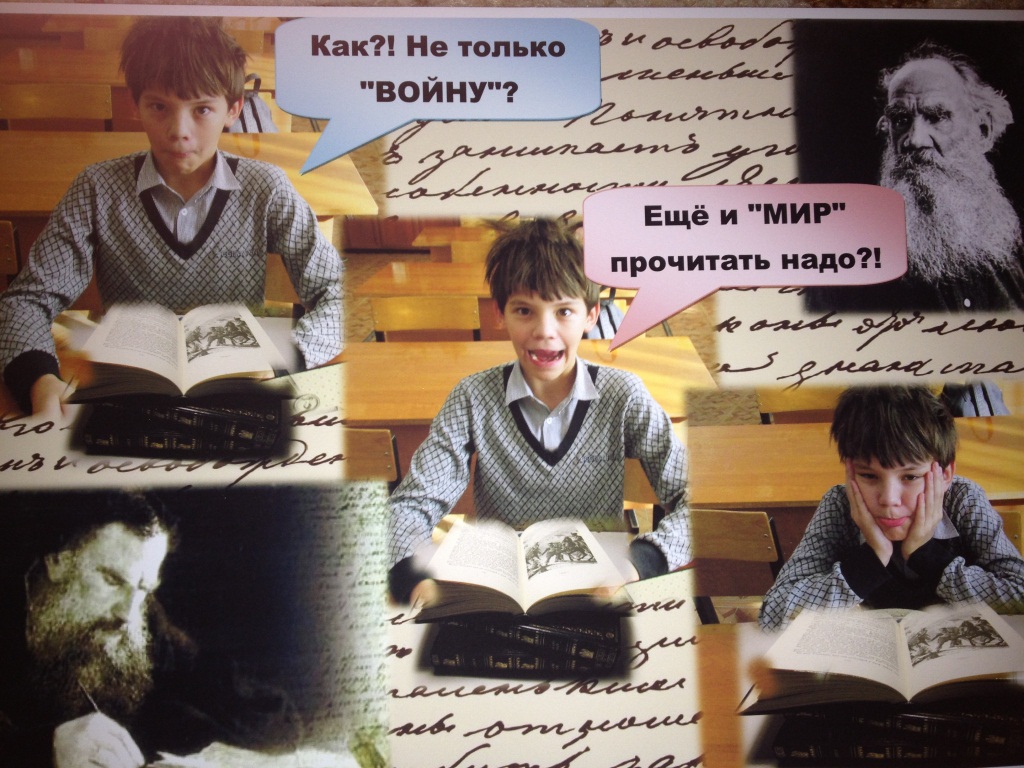 Номинация «Новое поколение выбирает книгу»2 место - Кульпина Дарья, 8 класс, филиал ФГБОУ ВПО «ВГУЭС» г. Находка
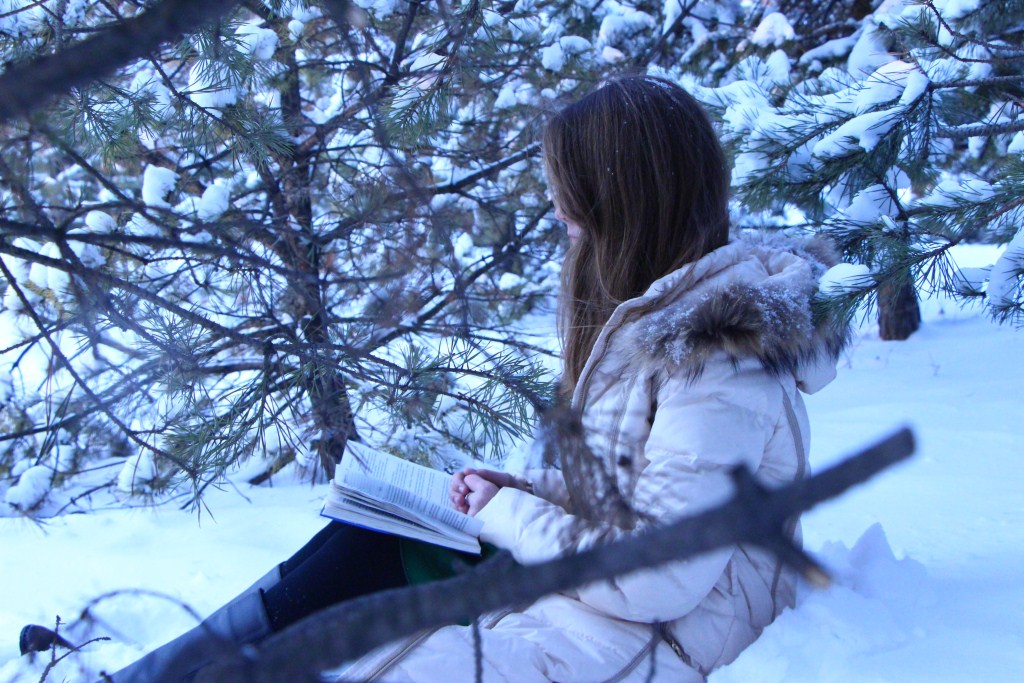 Номинация «Новое поколение выбирает книгу»3 место – Прокопьева Алиса, 7 класс, МАОУ лицей «Ступени» г. Хабаровск
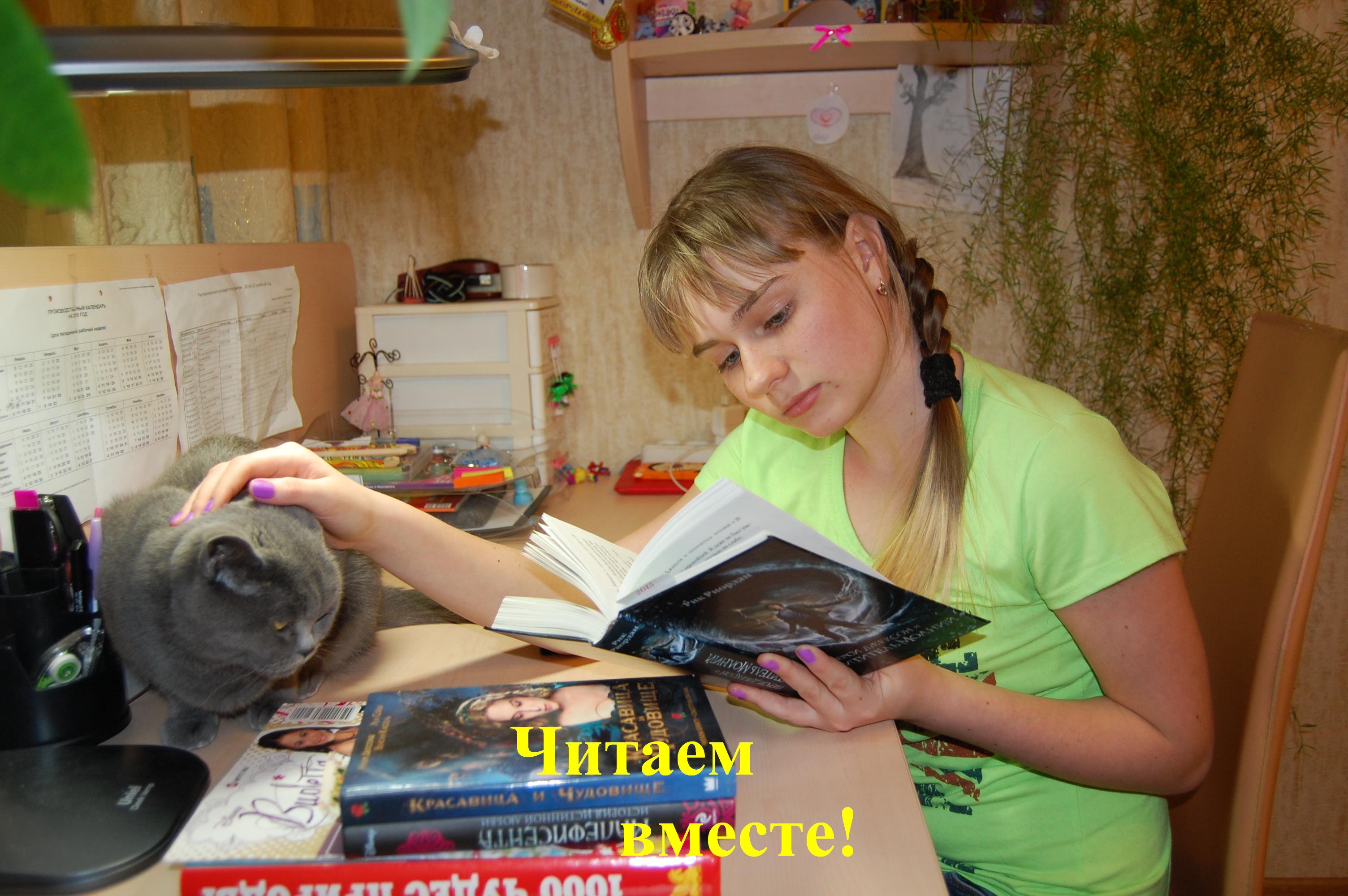 Номинация «Дружим с книгой всей семьей»1 место – Игнатенко Дмитрий, 7 класс, МАОУ лицей «Ступени» г. Хабаровск
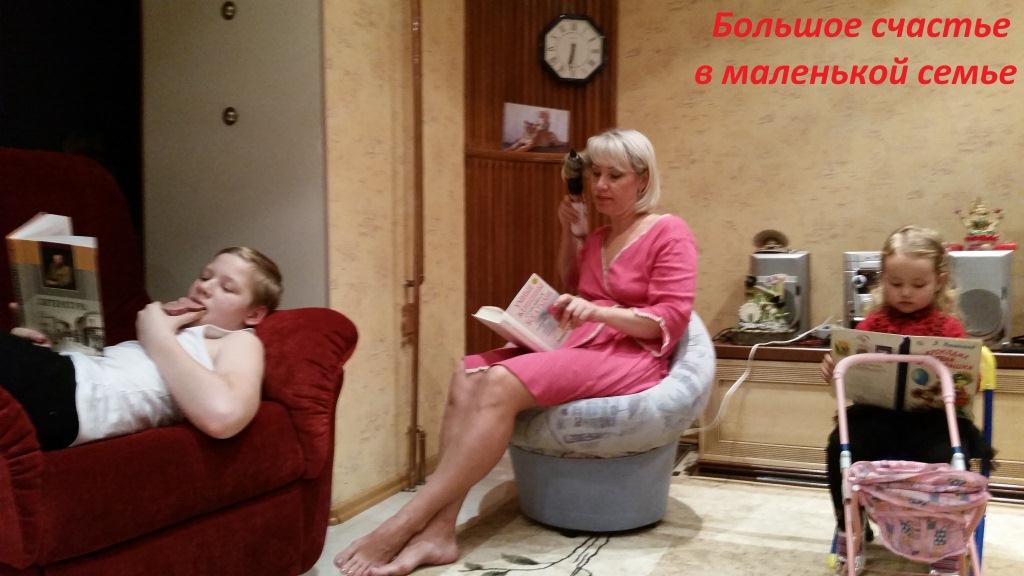 Номинация «Дружим с книгой всей семьей»2 место – Прокопьева Александра, МБОУСОШ №26, г Хабаровск
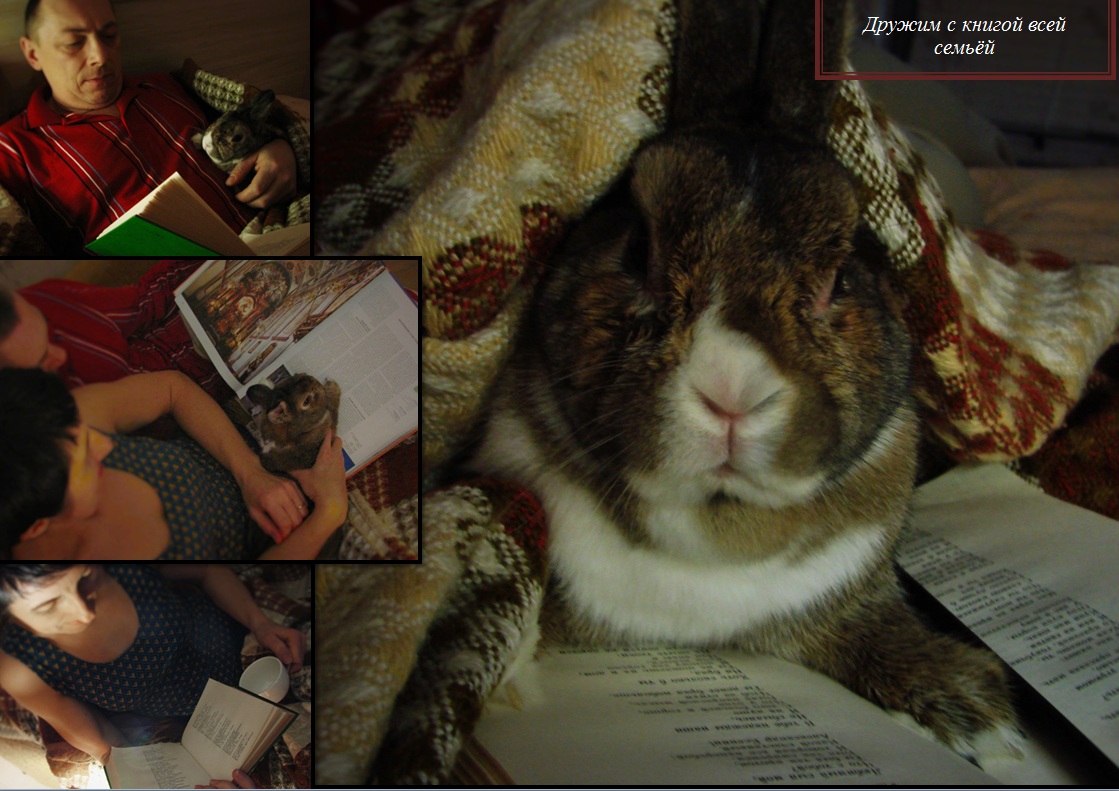 Номинация «Дружим с книгой всей семьей»3 место – Свистунова Дарина,  7 класс, МБОУ СОШ с. Талдан
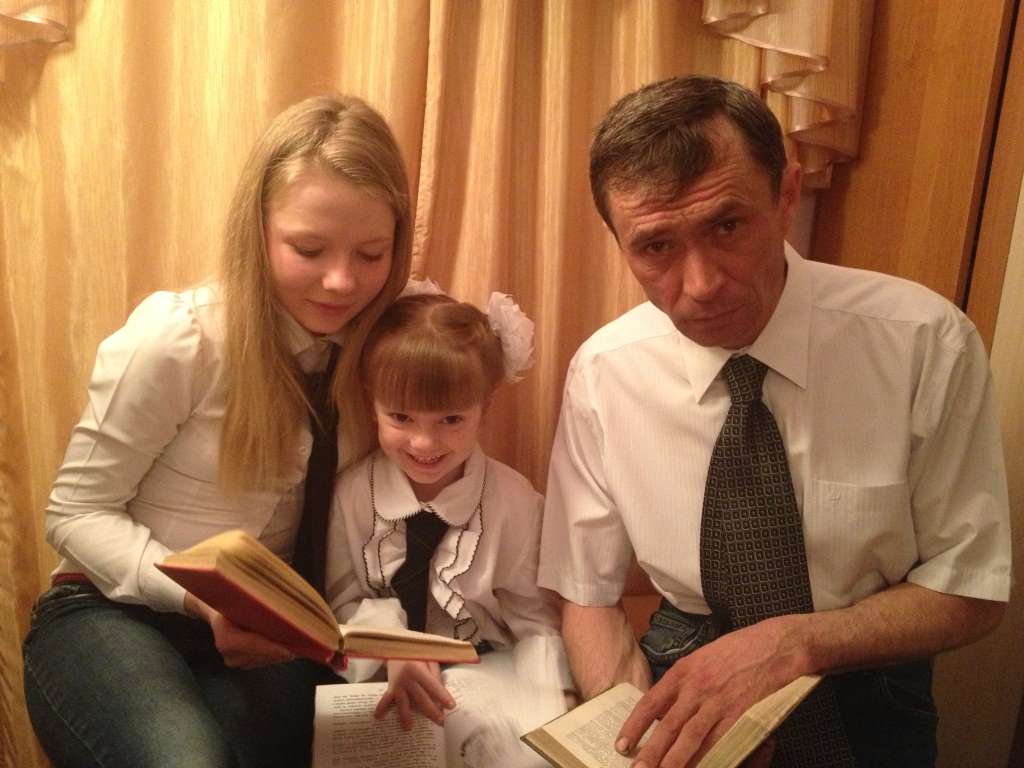 Номинация «Читательская улыбка»1 место – Ильина Светлана, 10 класс, МБОУСОШ № 55
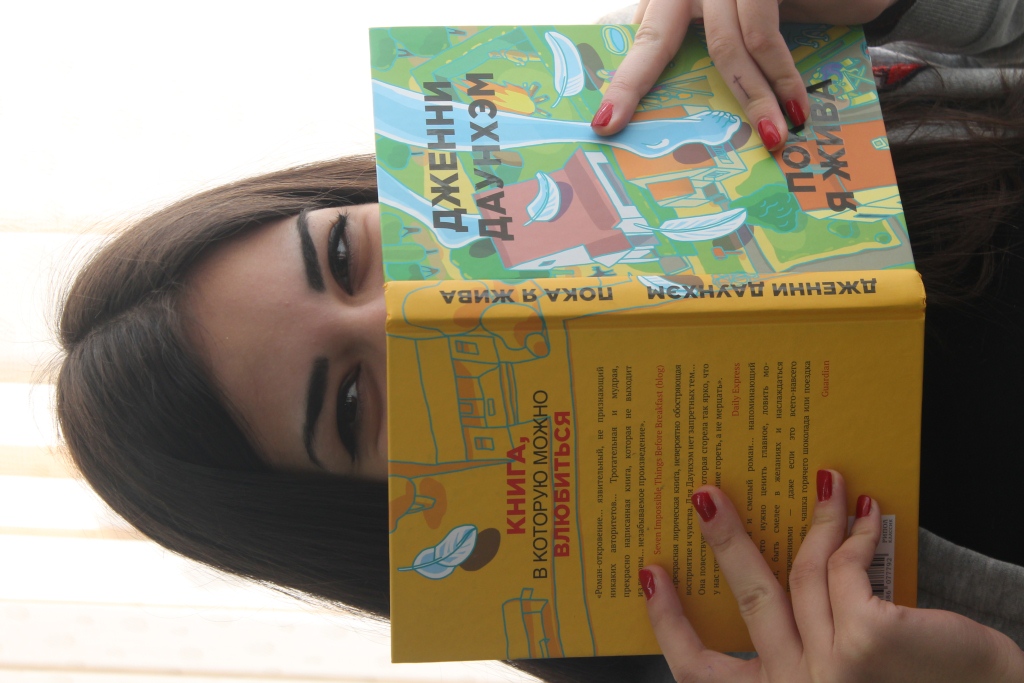 Номинация «Читательская улыбка»2 место – Сябро Арина, 11 класс, МБОУСОШ №3, г. Сковородино
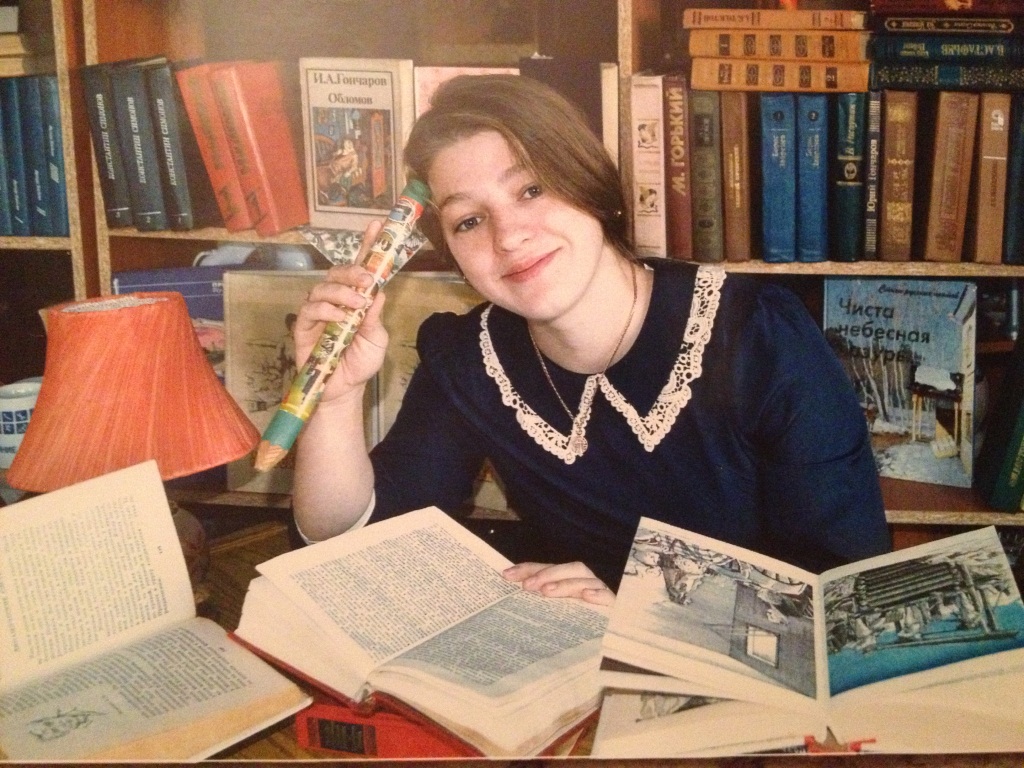 Номинация «Читательская улыбка»3 место – Аммосова Анжела, МБОУ «Амгинская СОШ № 2 им. В.В.Расторгуева, Якутия
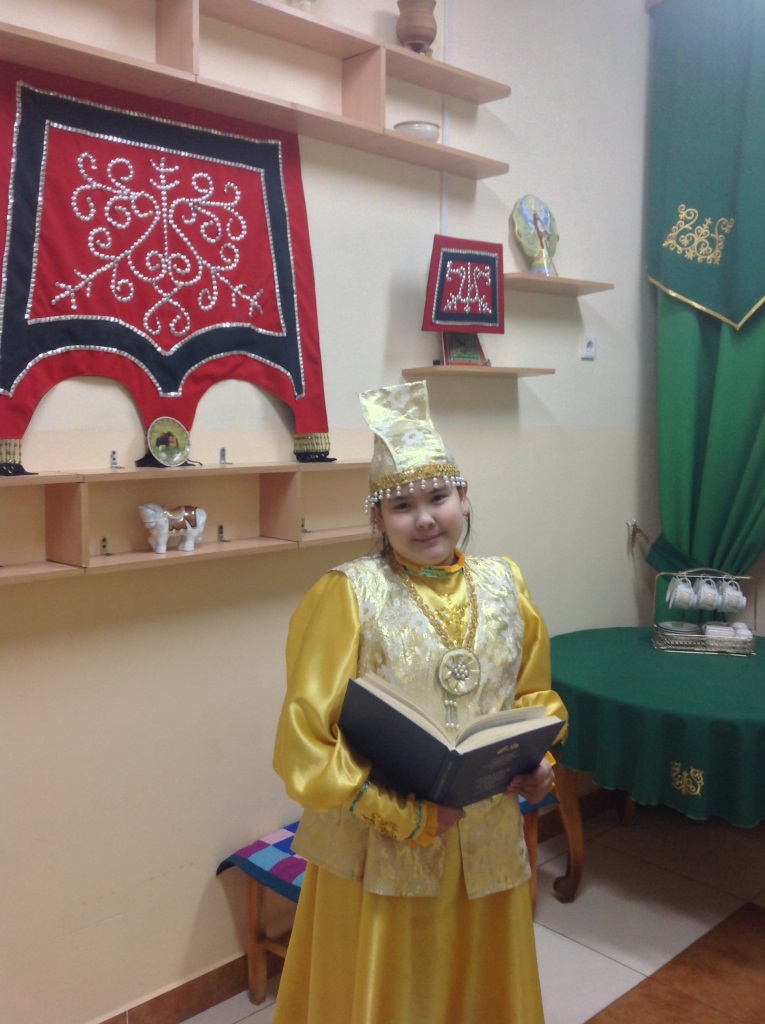